Cra Sexma de la SierraAlumnos de Checa
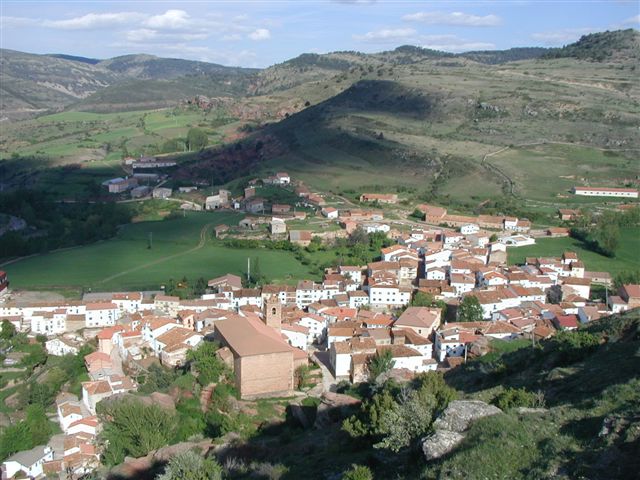 Checa
Aquí os dejamos un vídeo  presentación donde se explica por qué nuestro pueblo es tan bonito.
👉
Checa ganador
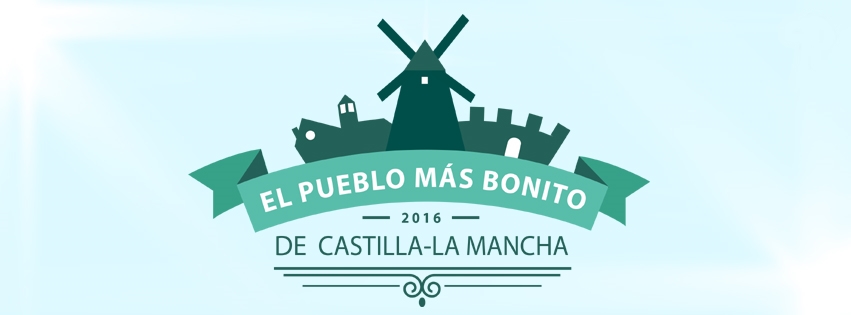 Checa participó en un concurso donde ganó  en la categoría  del pueblo más bonito  de Castilla la-Mancha de menos de 2000 habitantes.
Aquí estamos todos los alumnos y nuestras profesoras.
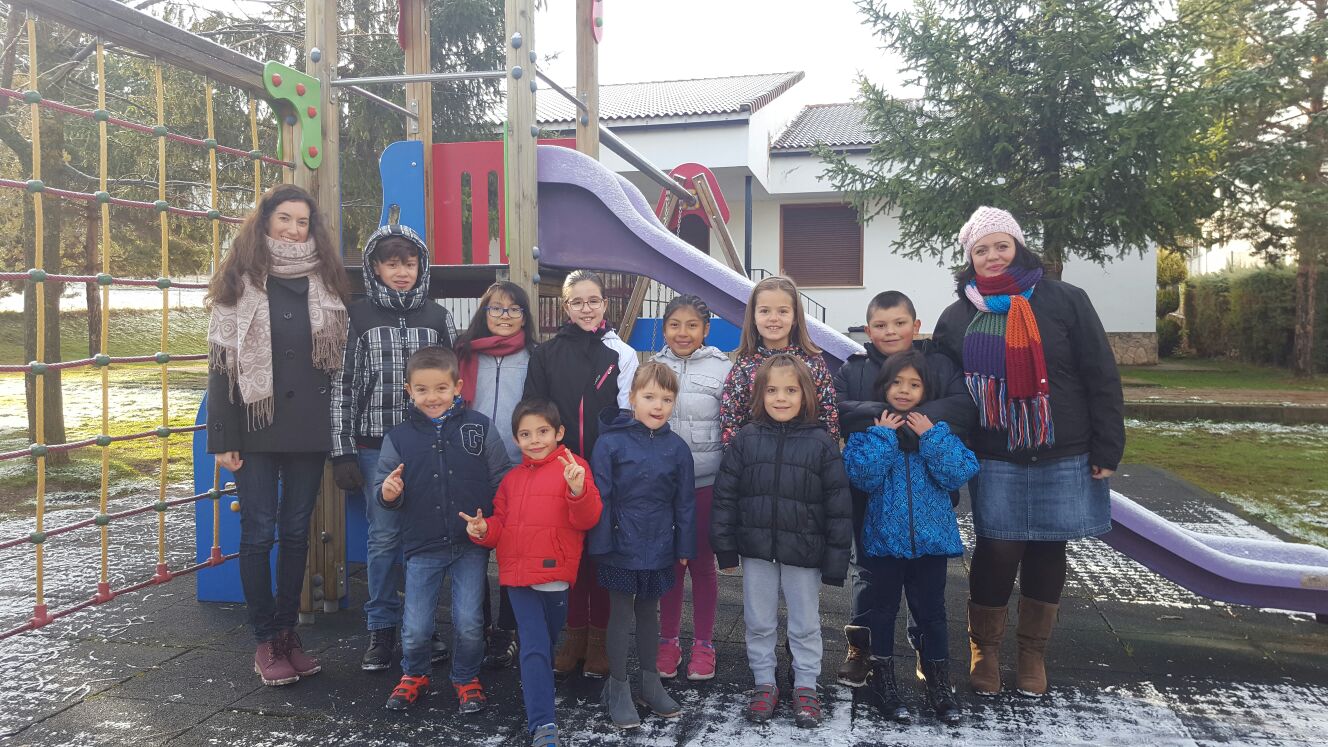 Amistad entre todos.💑
Somos 11 alumnos de distintas edades, pero entre nosotros hay una amistad muy grande.
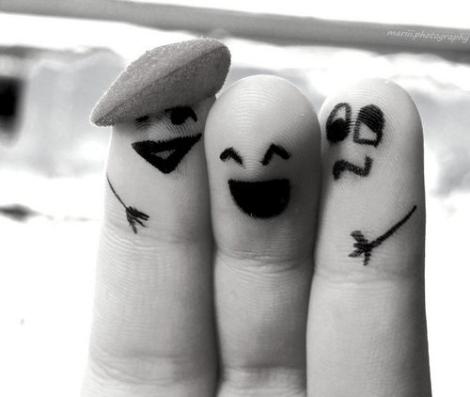 Por las tardes quedamos todos para jugar. Nos gusta mucho jugar a polis y cacos; no importa  la edad de cada uno.
¡Qué ganas de cocinar !
Estamos ansiosos de empezar este proyecto con vosotros, esperamos vuestras recetas y preparaos para las nuestras.
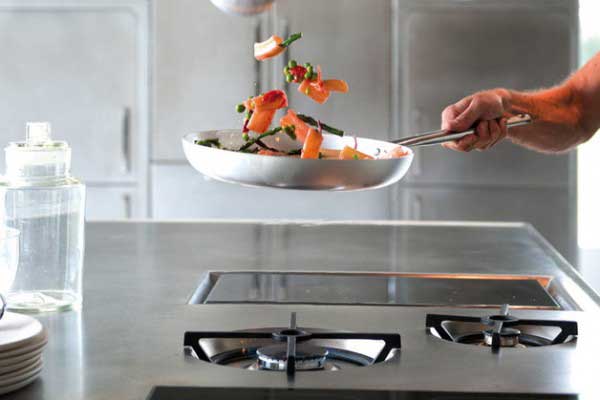 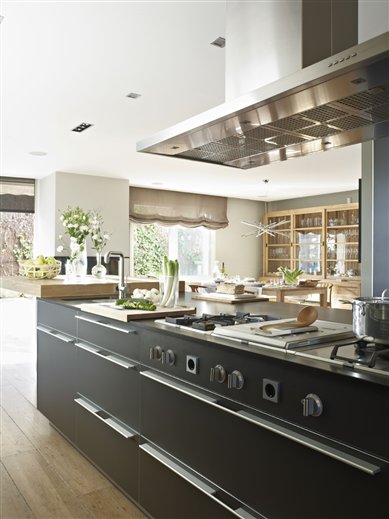